WP2 – Dissemination & PR
Carsten P Welsch / University of Liverpool
Communication
WP2 focuses on communication tasks coordinated by ULIV and INFN, supported by the collaborating institutes with their respective extensive experience, knowledge base and existing communication channels:
Updates of dissemination, exploitation, and communication plan
Development of links with industry
Contributions to an efficient EuPRAXIA User Office
Development of information material for identified target audiences and provision of the material to all project stakeholders

Important: Joined-up approach. Please let us know your communication contacts!

Aim: Connect and build our community. News from all of us are much more impactful – starting with the project launch.
Carsten P Welsch / University of Liverpool
2
EuPRAXIA Logo
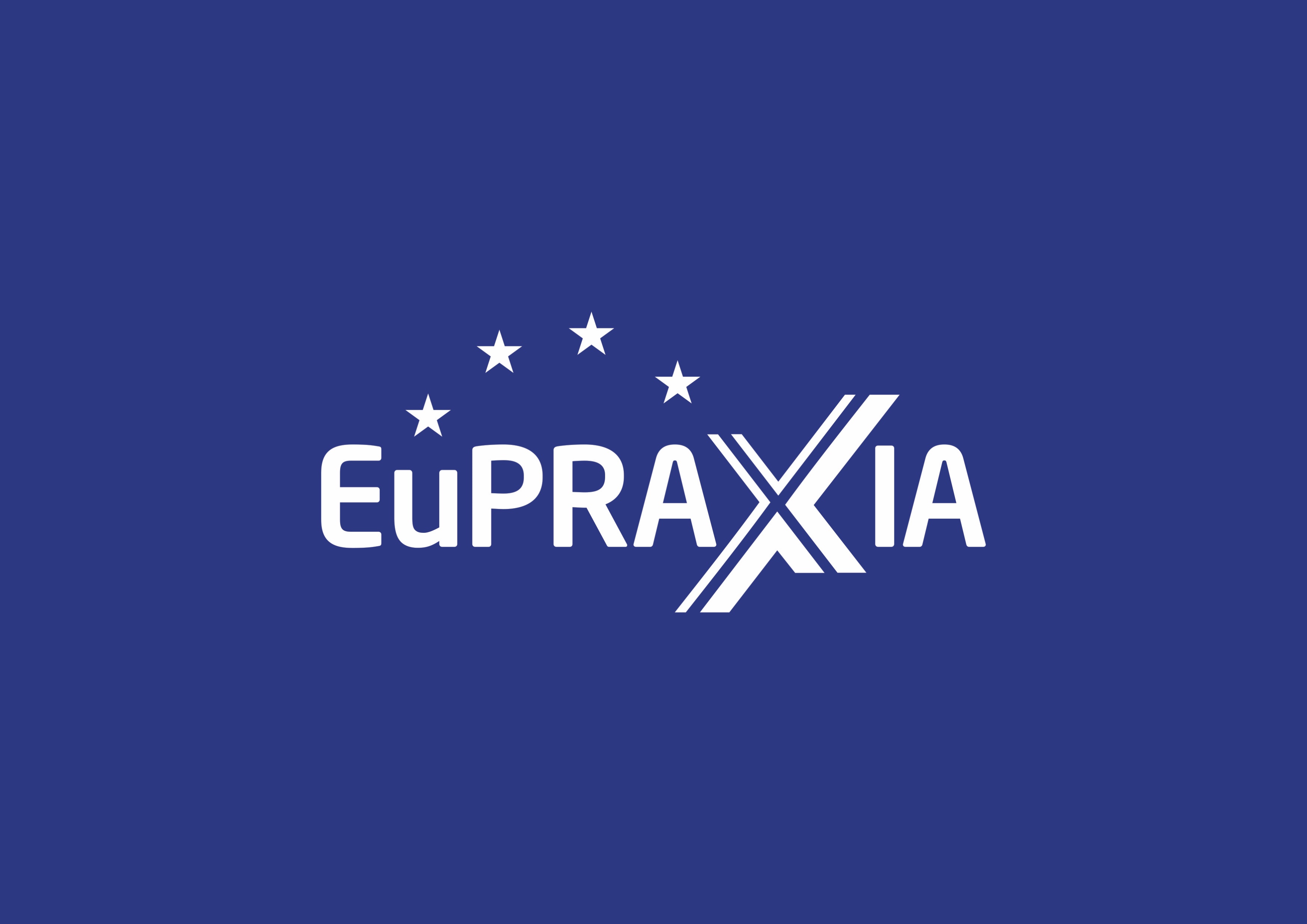 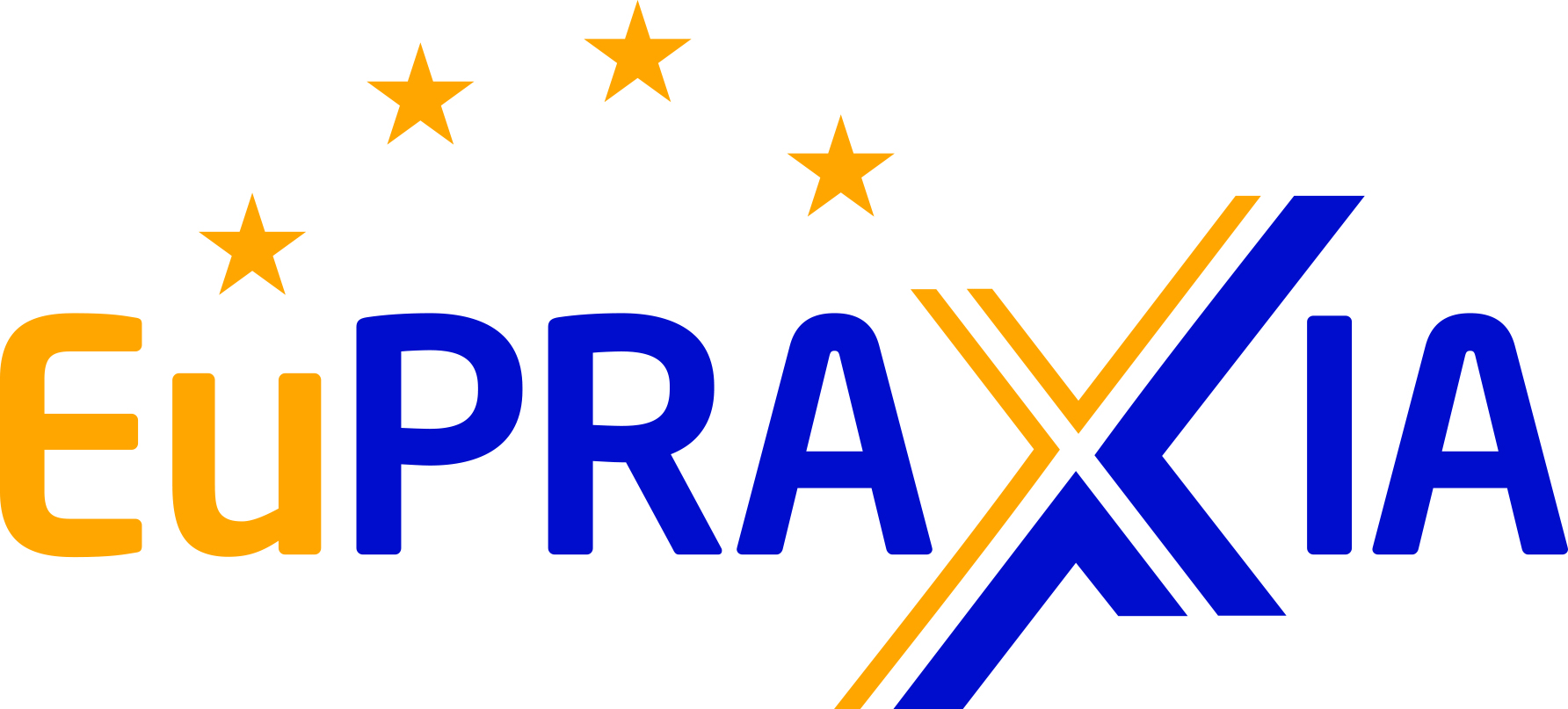 Colour codes

Indigo
#2B3983
R 43
G 57
B 131
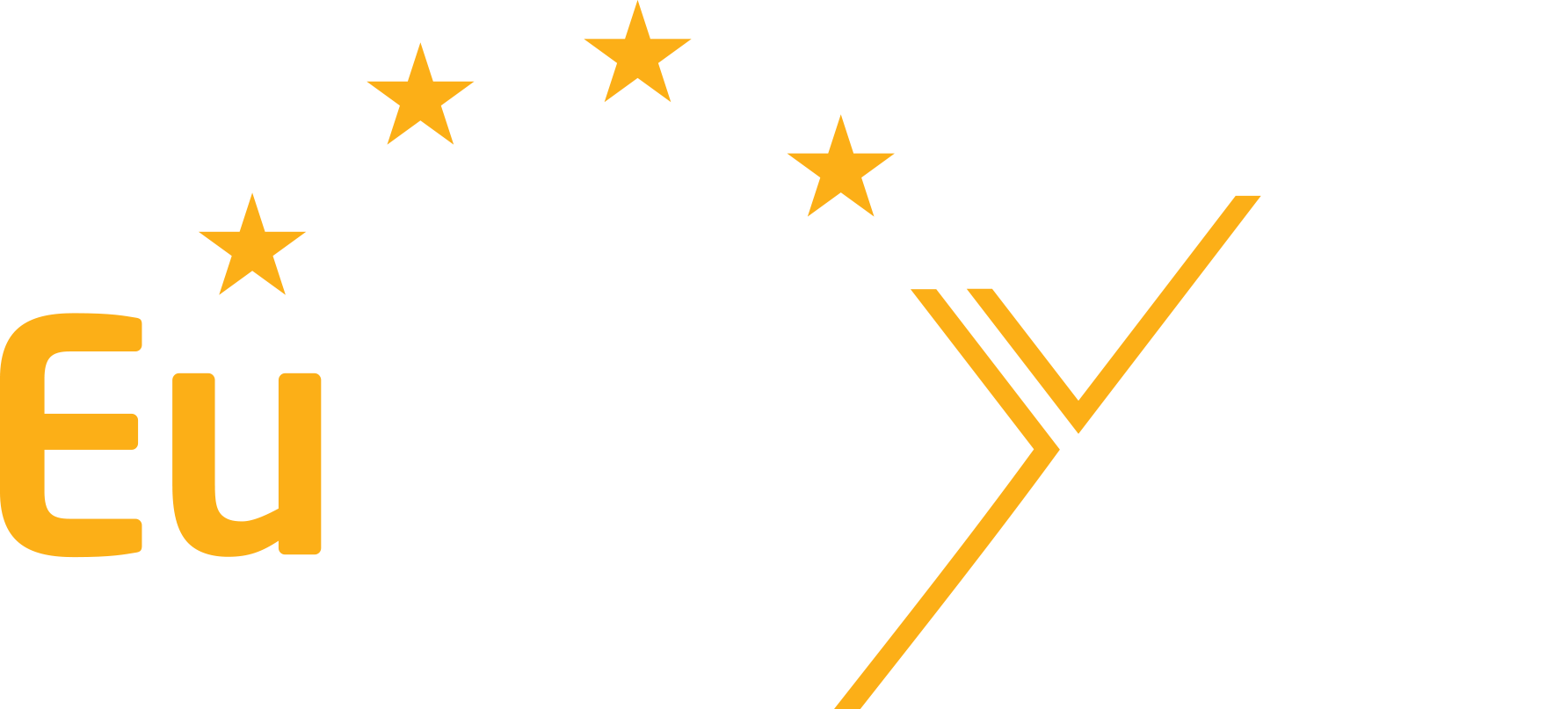 Gold
#FCAF17
R 252
G 175
B 23
Carsten P Welsch / University of Liverpool
3
EuPRAXIA Communication
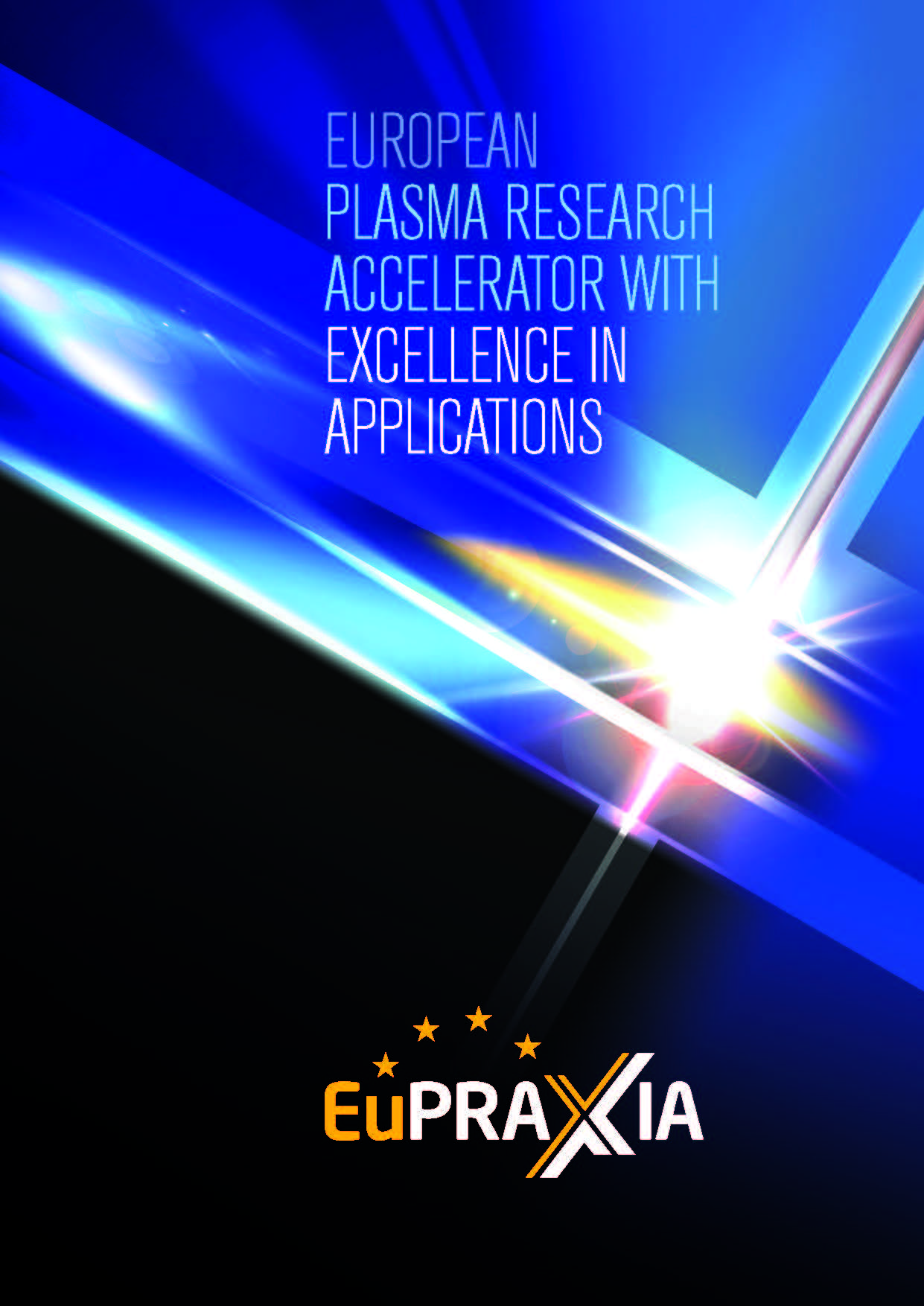 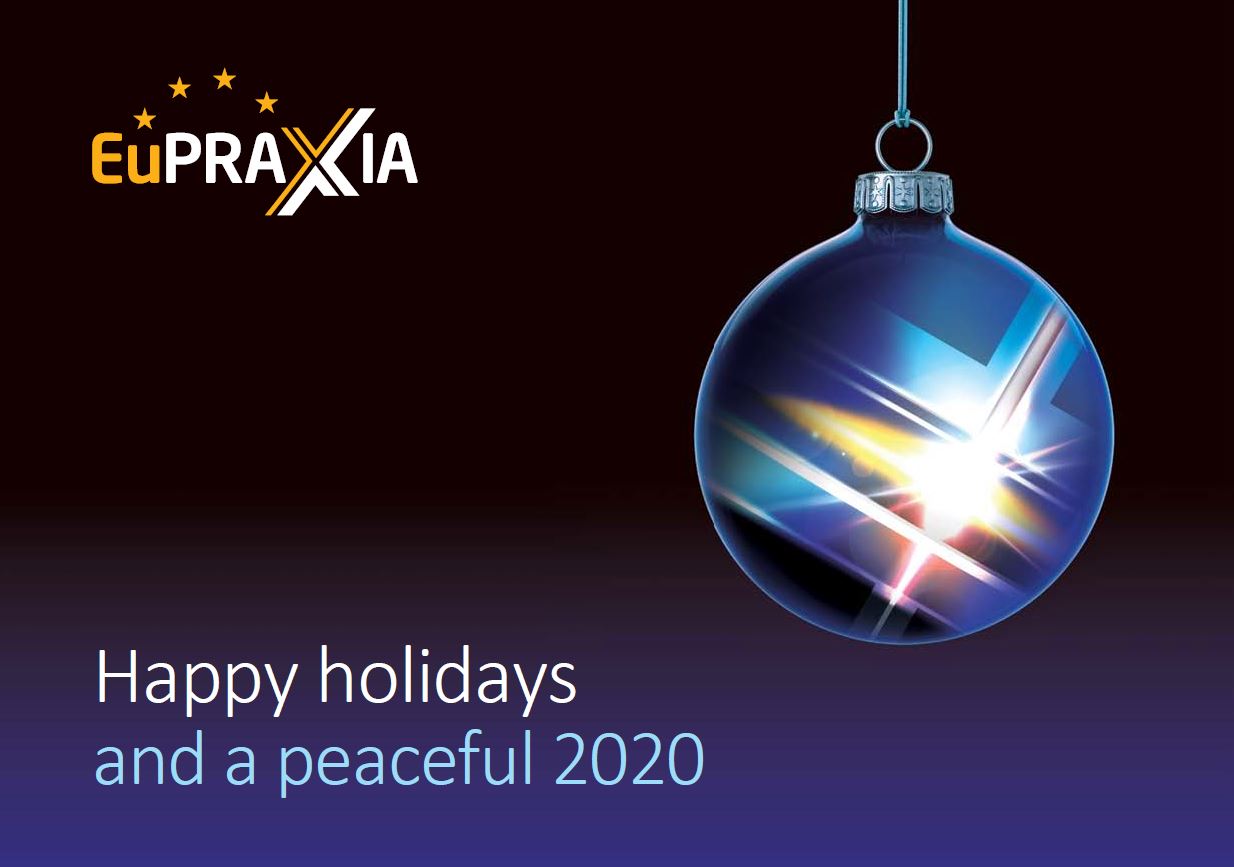 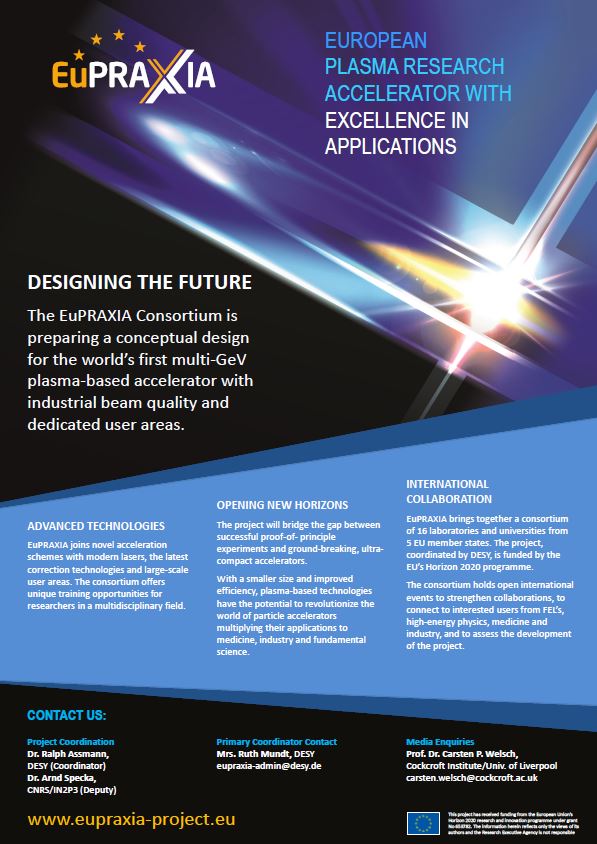 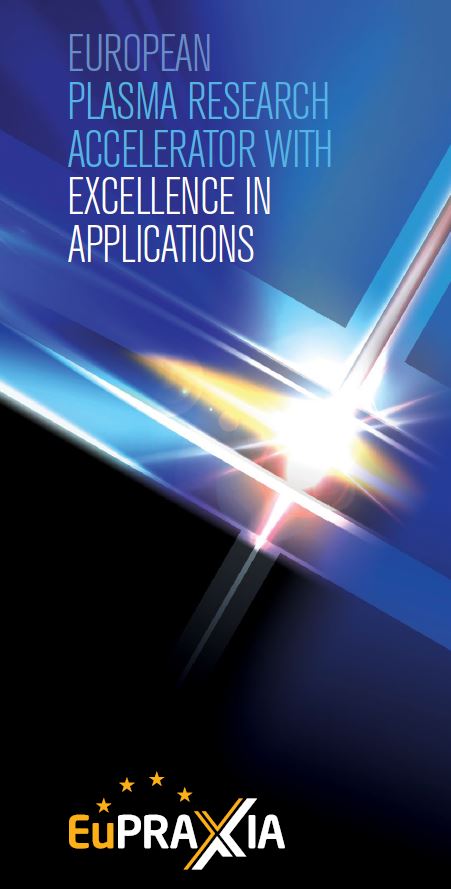 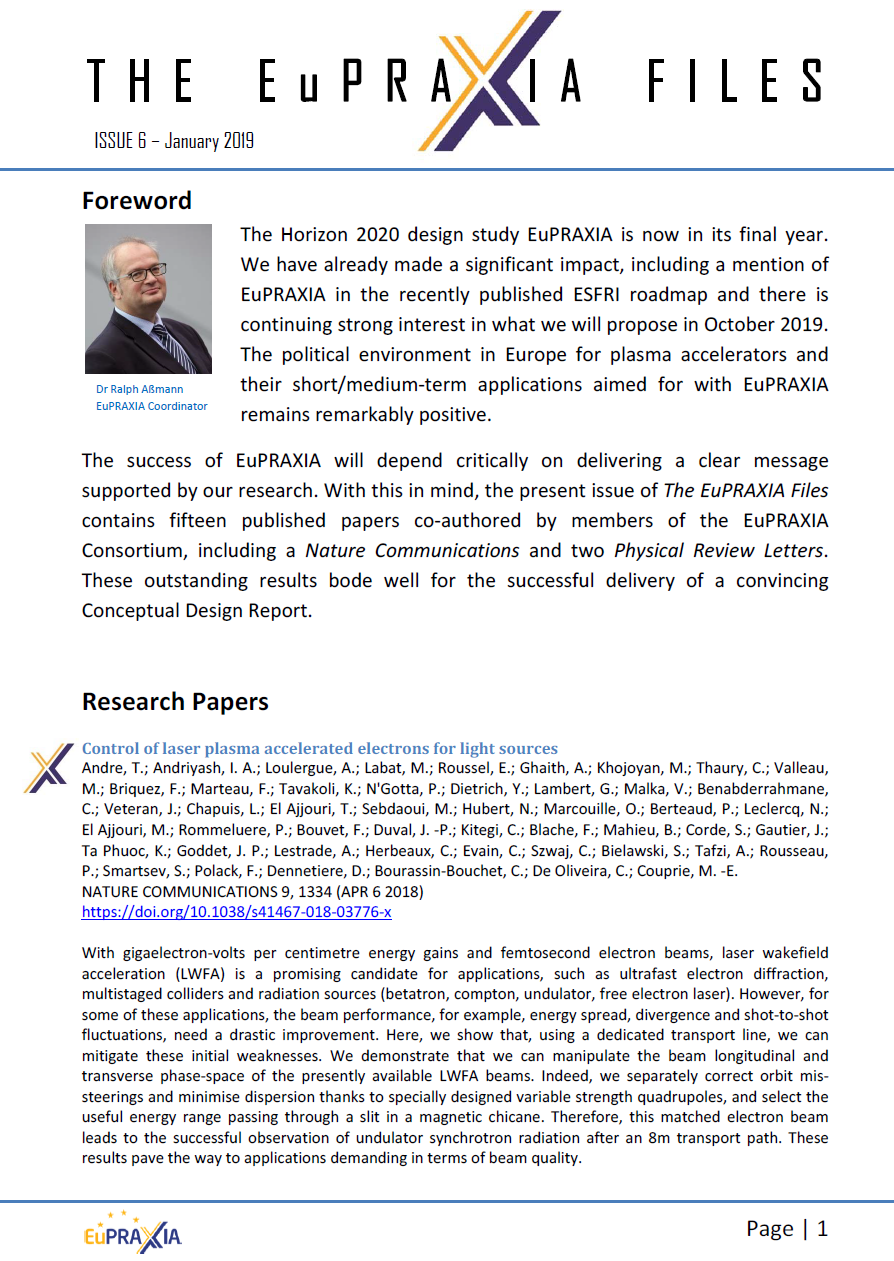 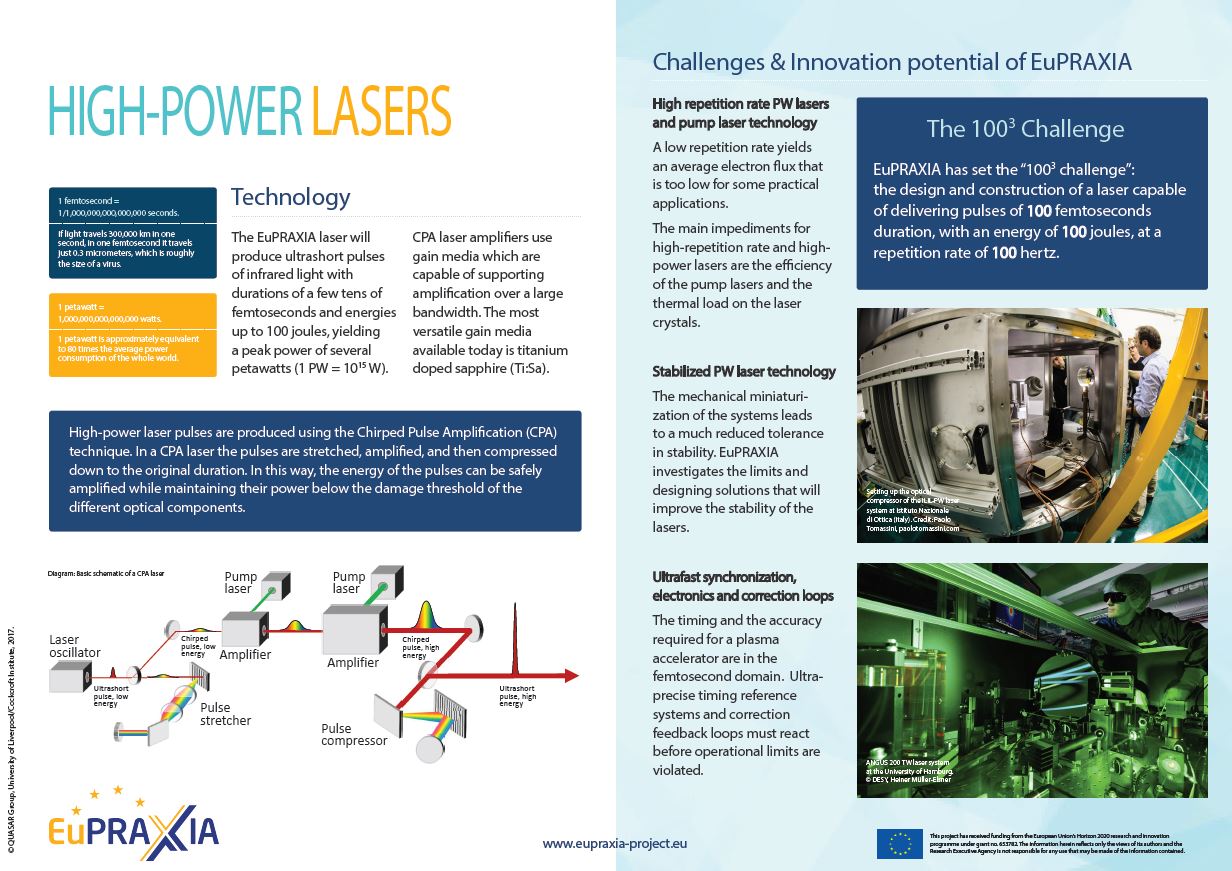 Carsten P Welsch / University of Liverpool
4
EuPRAXIA Events I
Dr. Ralph Assmann 
DESY
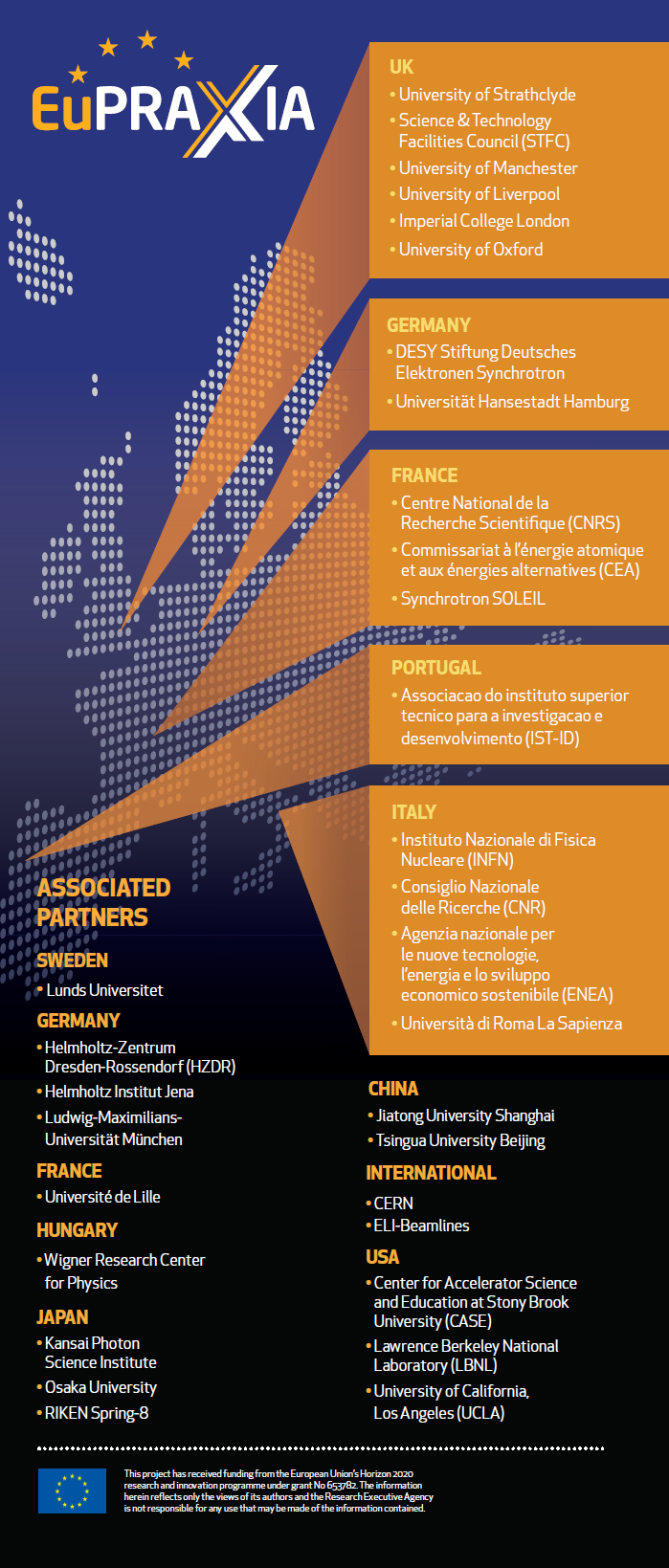 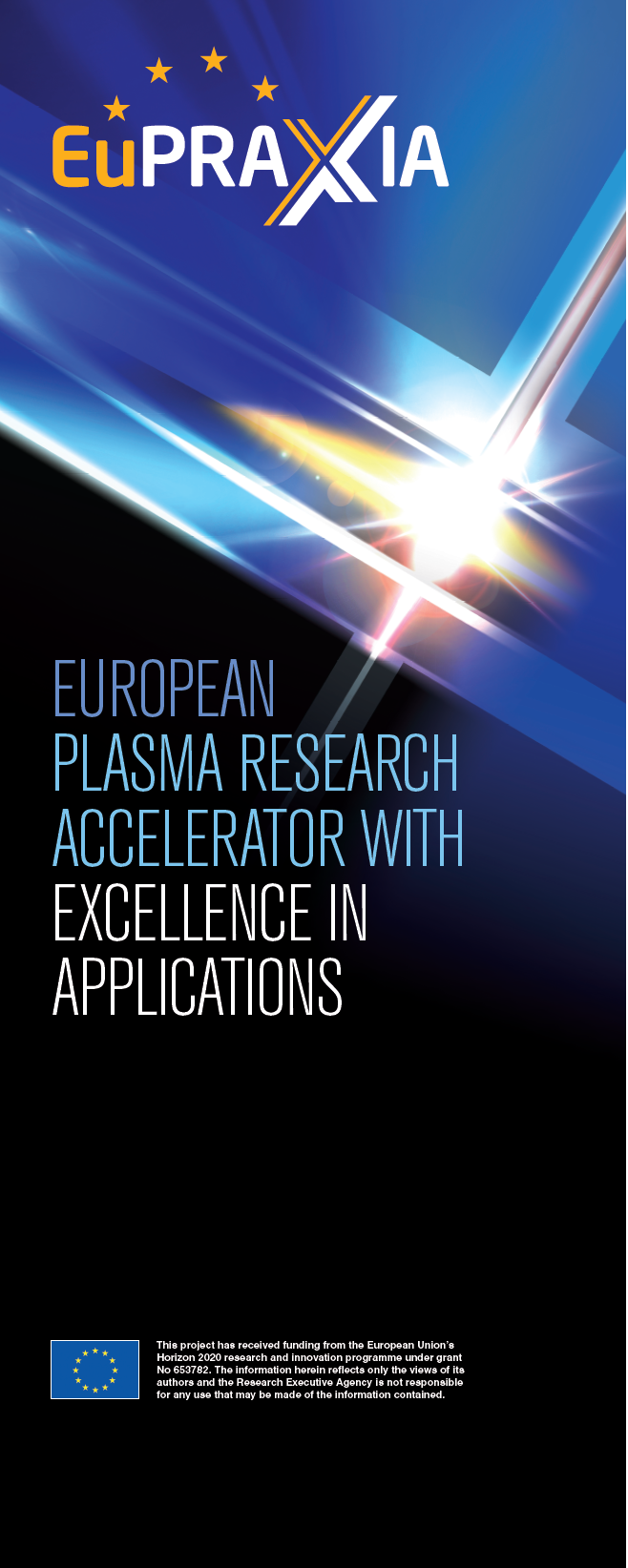 Workshop on an European Plasma Accelerator
June 29th – July 1st, INO-CNR/INFN, Pisa, Italy
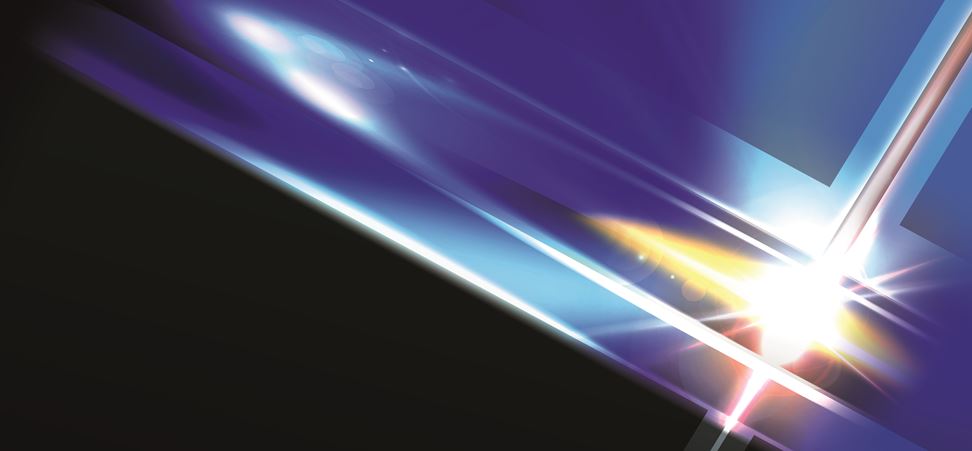 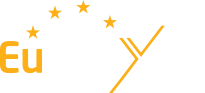 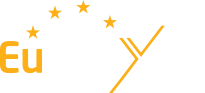 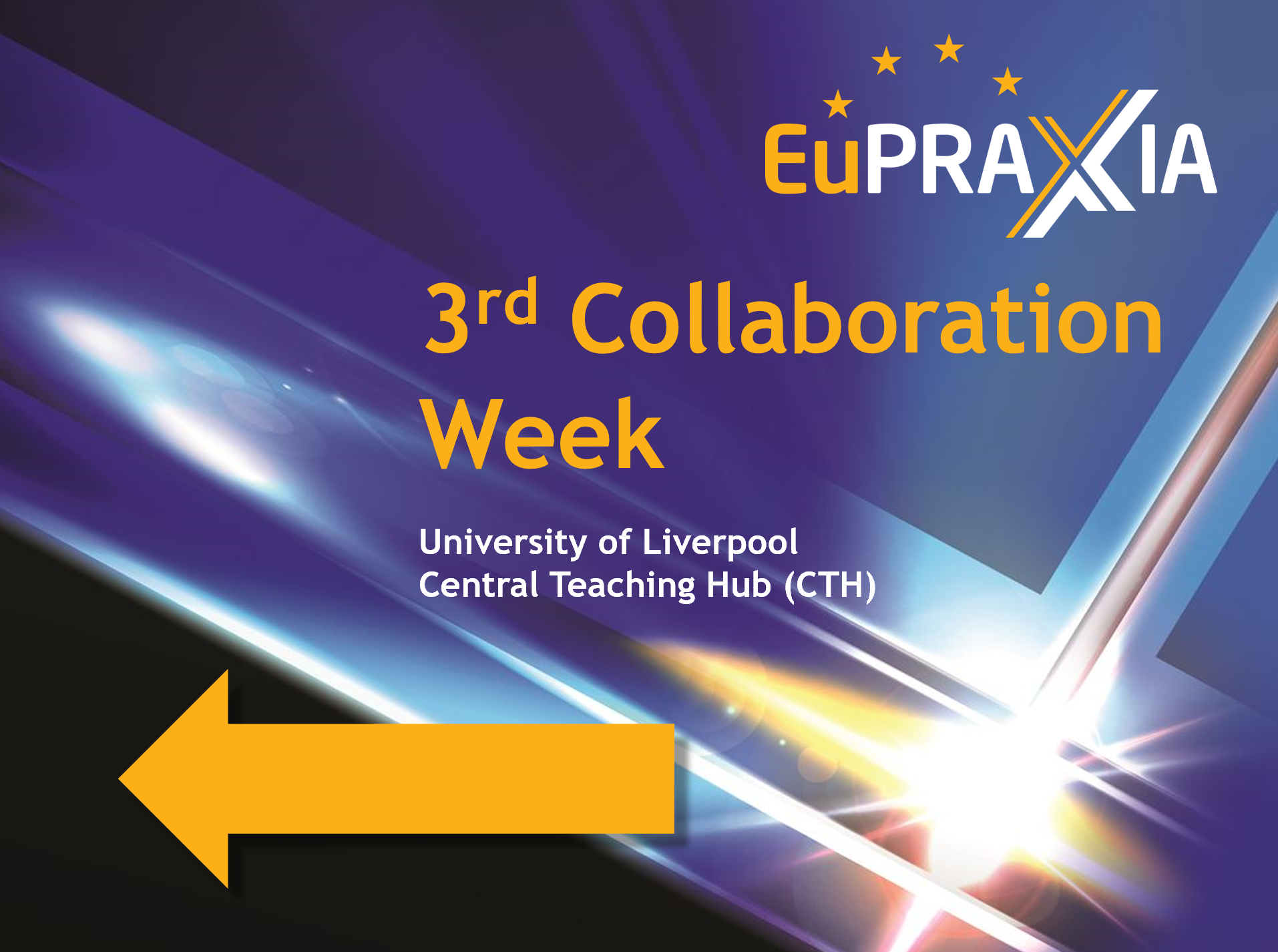 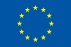 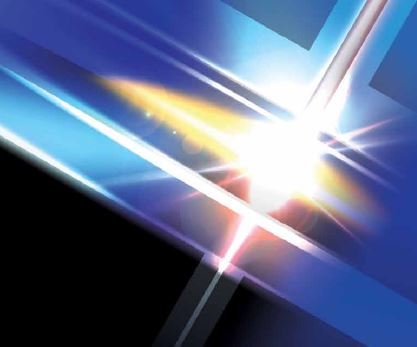 Carsten P Welsch / University of Liverpool
5
EuPRAXIA Events II
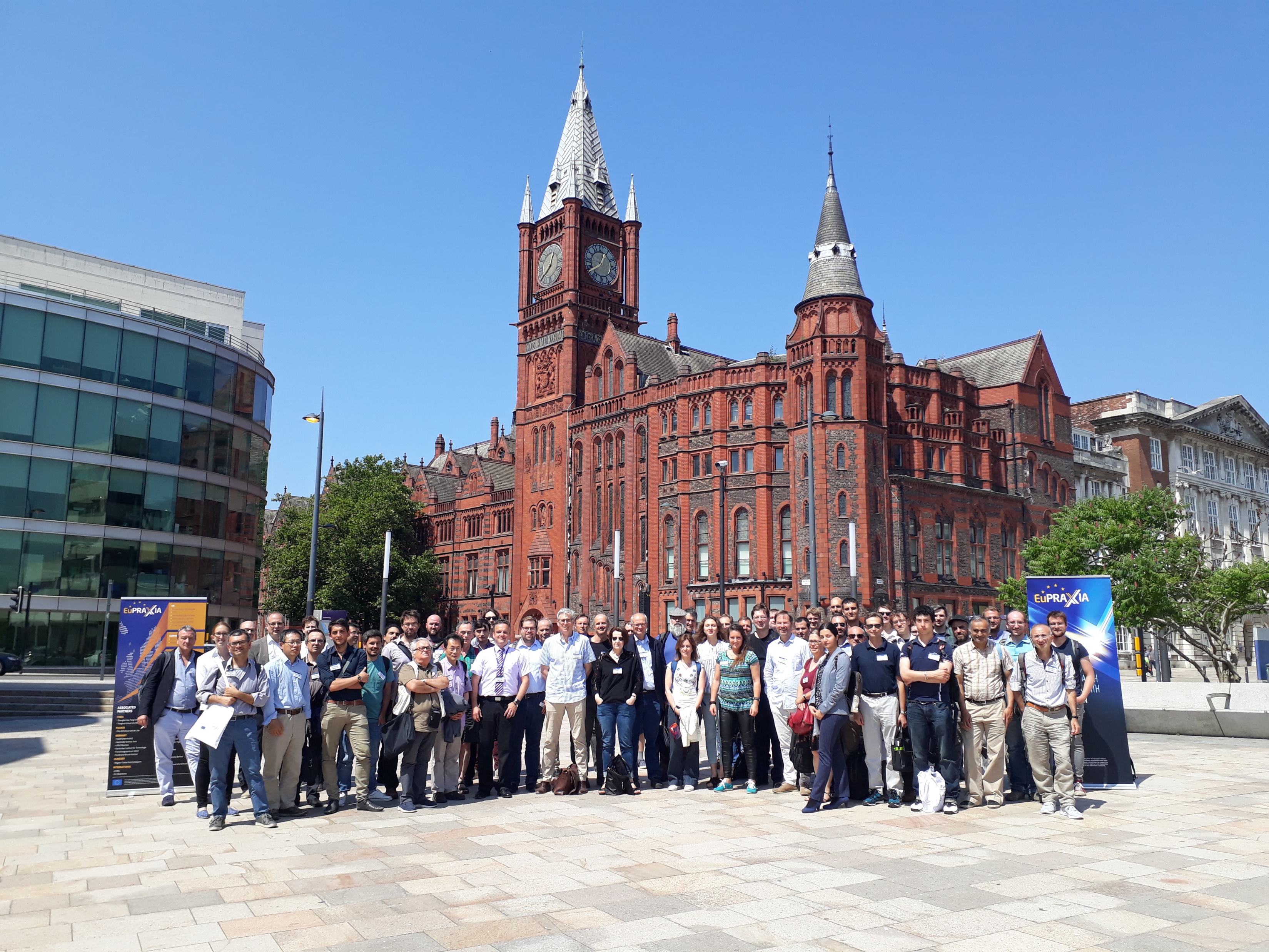 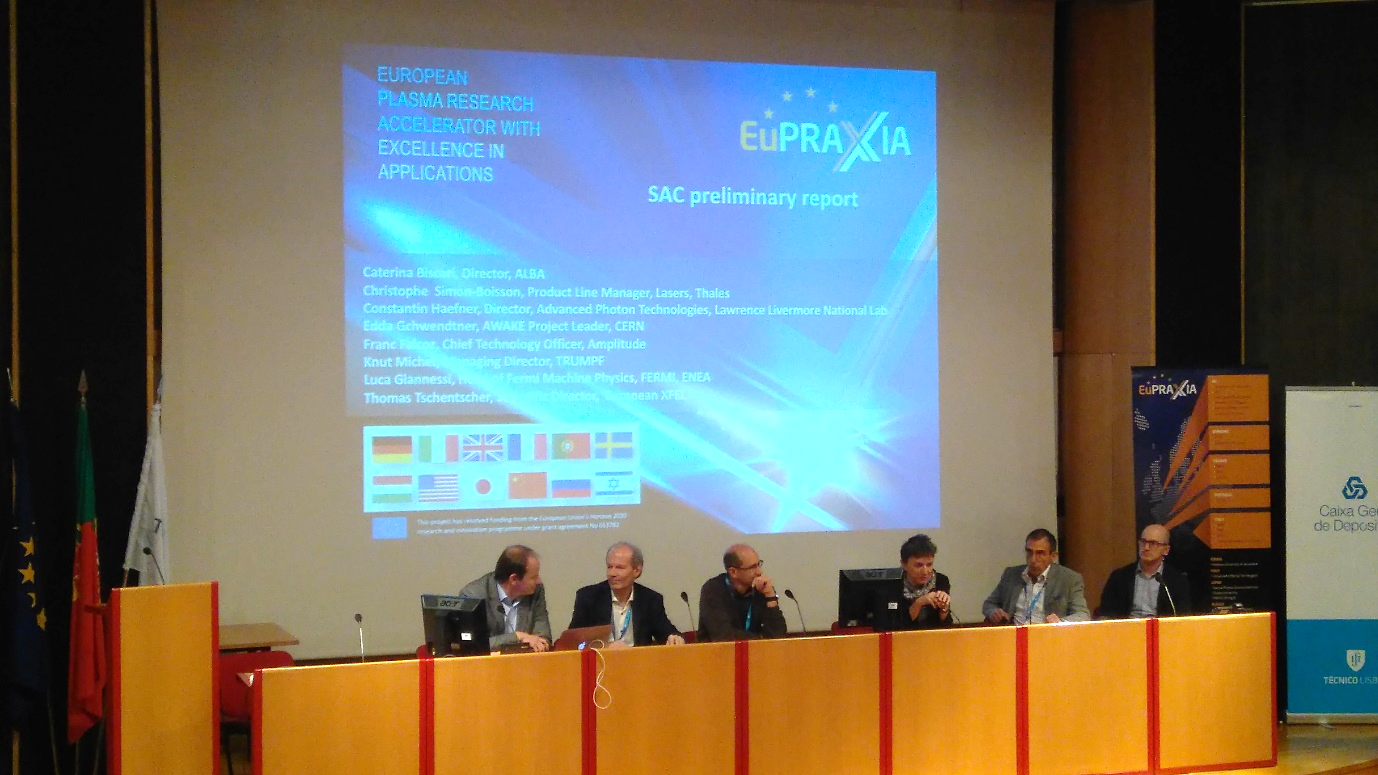 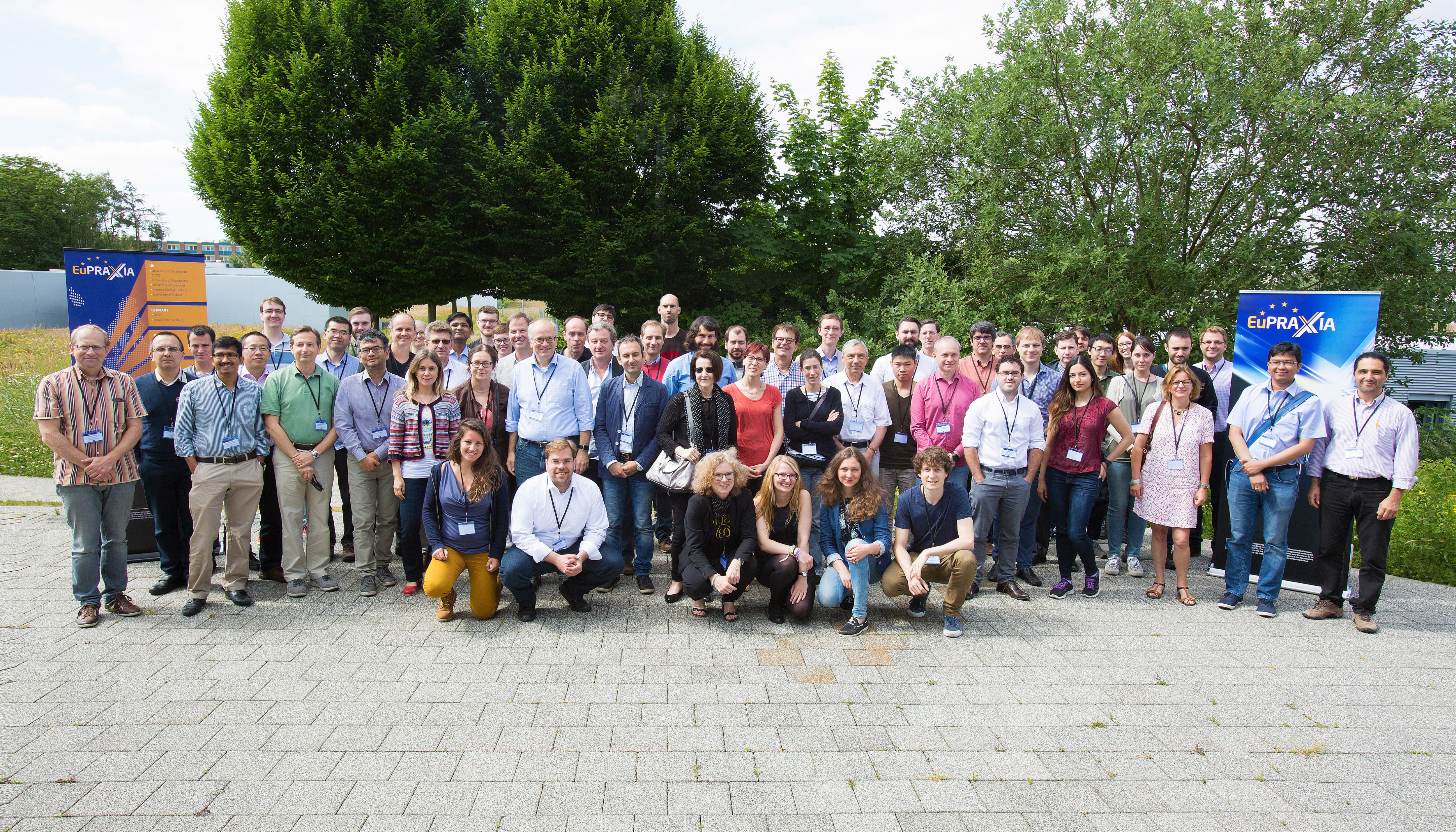 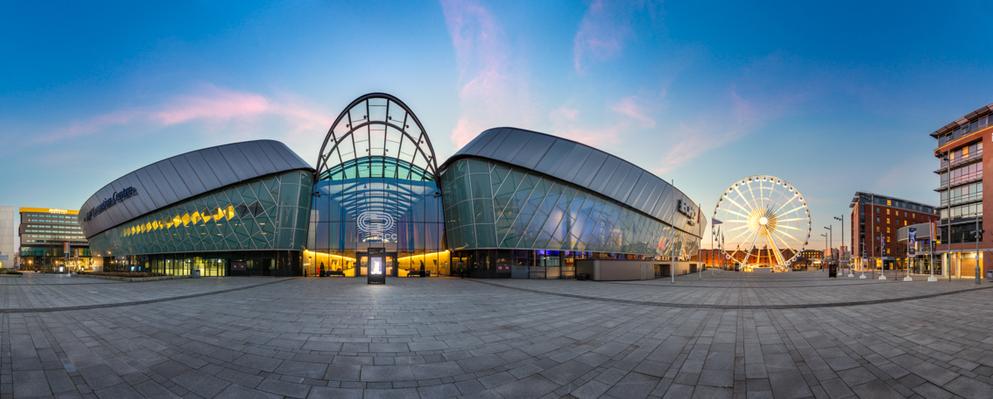 Carsten P Welsch / University of Liverpool
6
EuPRAXIA CDR
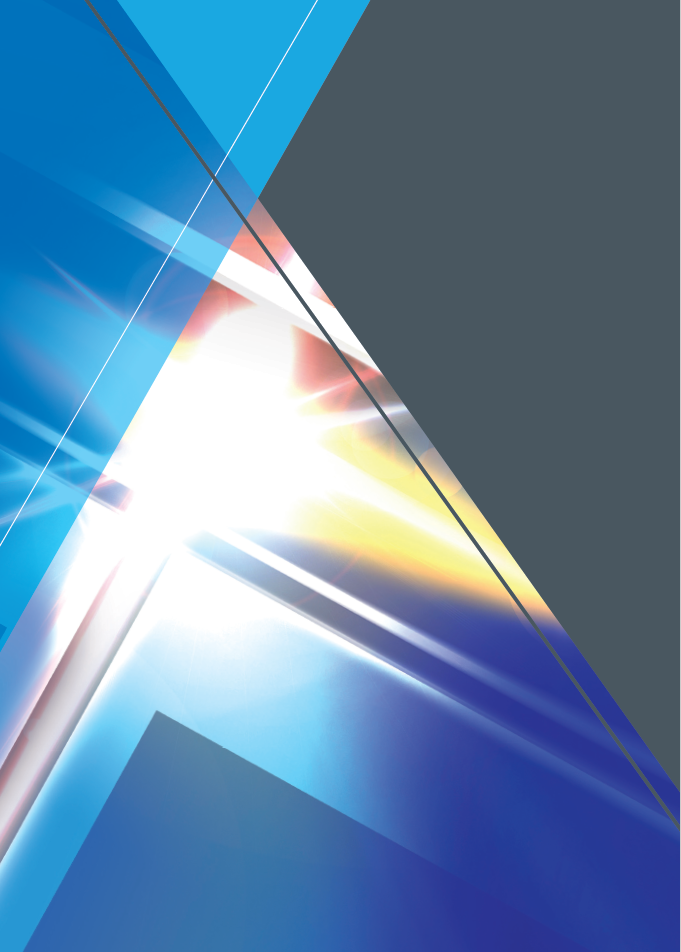 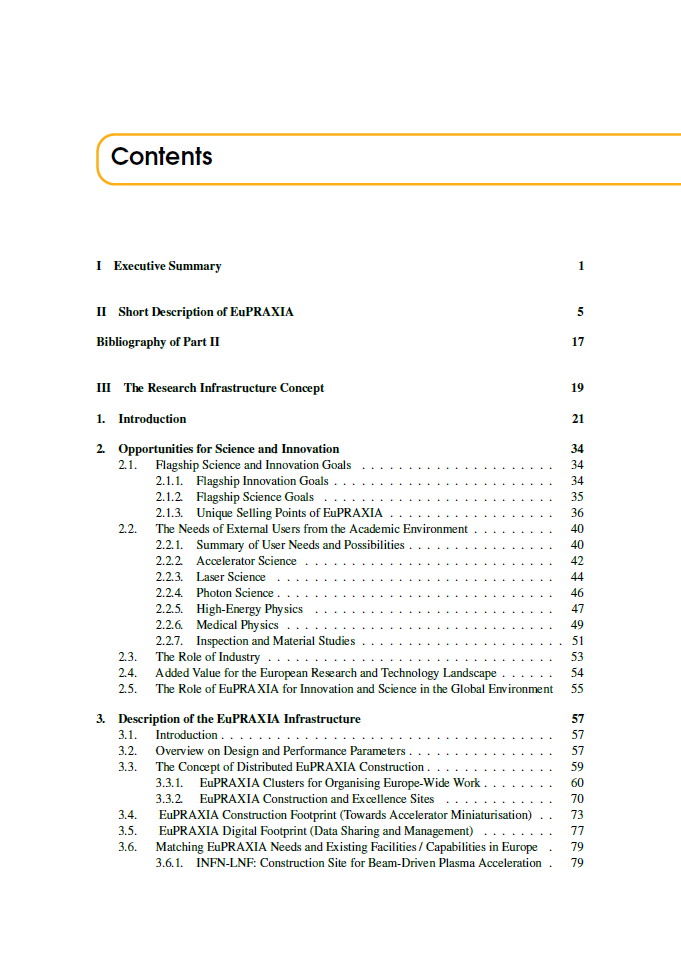 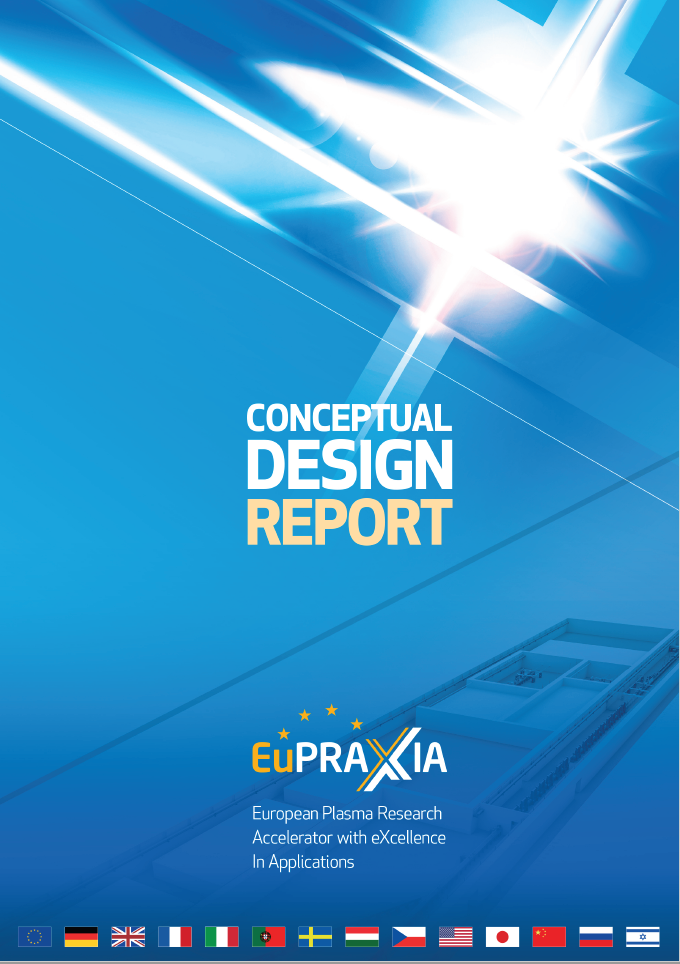 Carsten P Welsch / University of Liverpool
7
EuPRAXIA Study Website
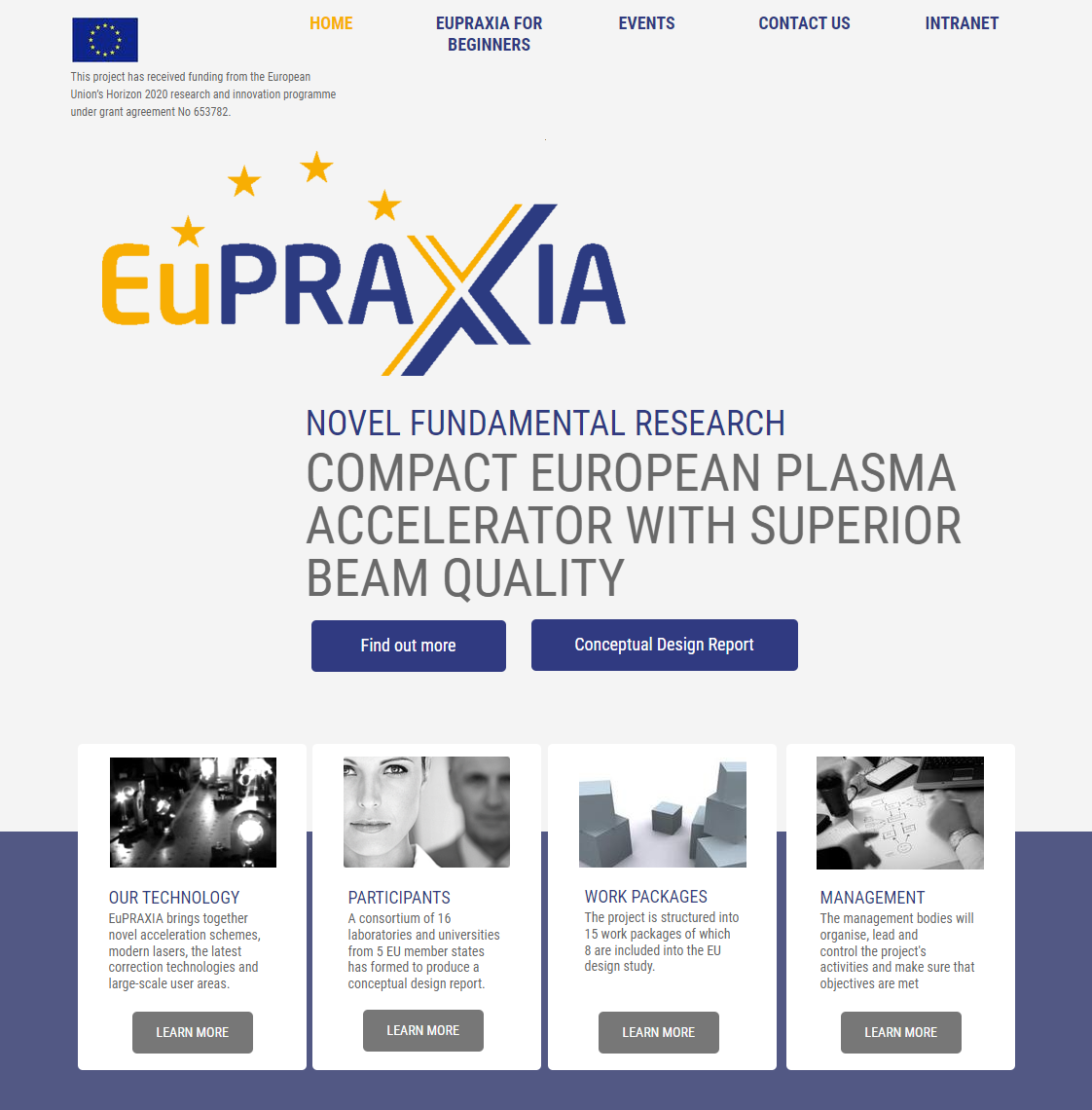 Prominent EuPRAXIA logo
EuPRAXIA gold and indigo tone used throughout website for headings, buttons, icons etc
Carsten P Welsch / University of Liverpool
8
Project Deliverables
From our Grant Agreement:
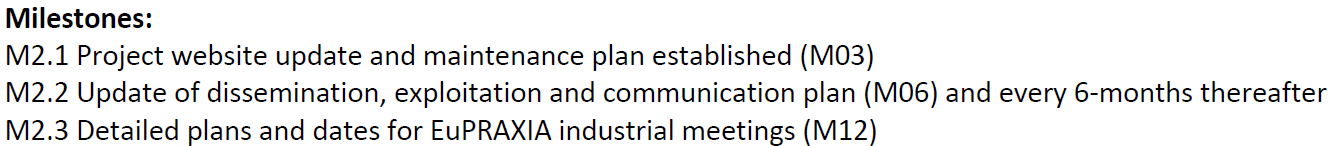 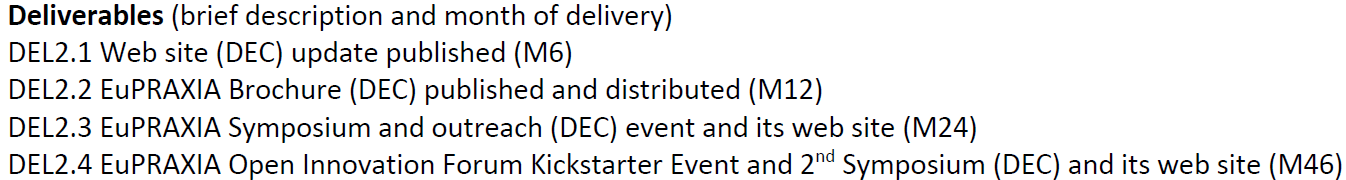 Carsten P Welsch / University of Liverpool
9
New EuPRAXIA Website
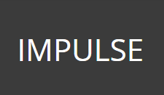 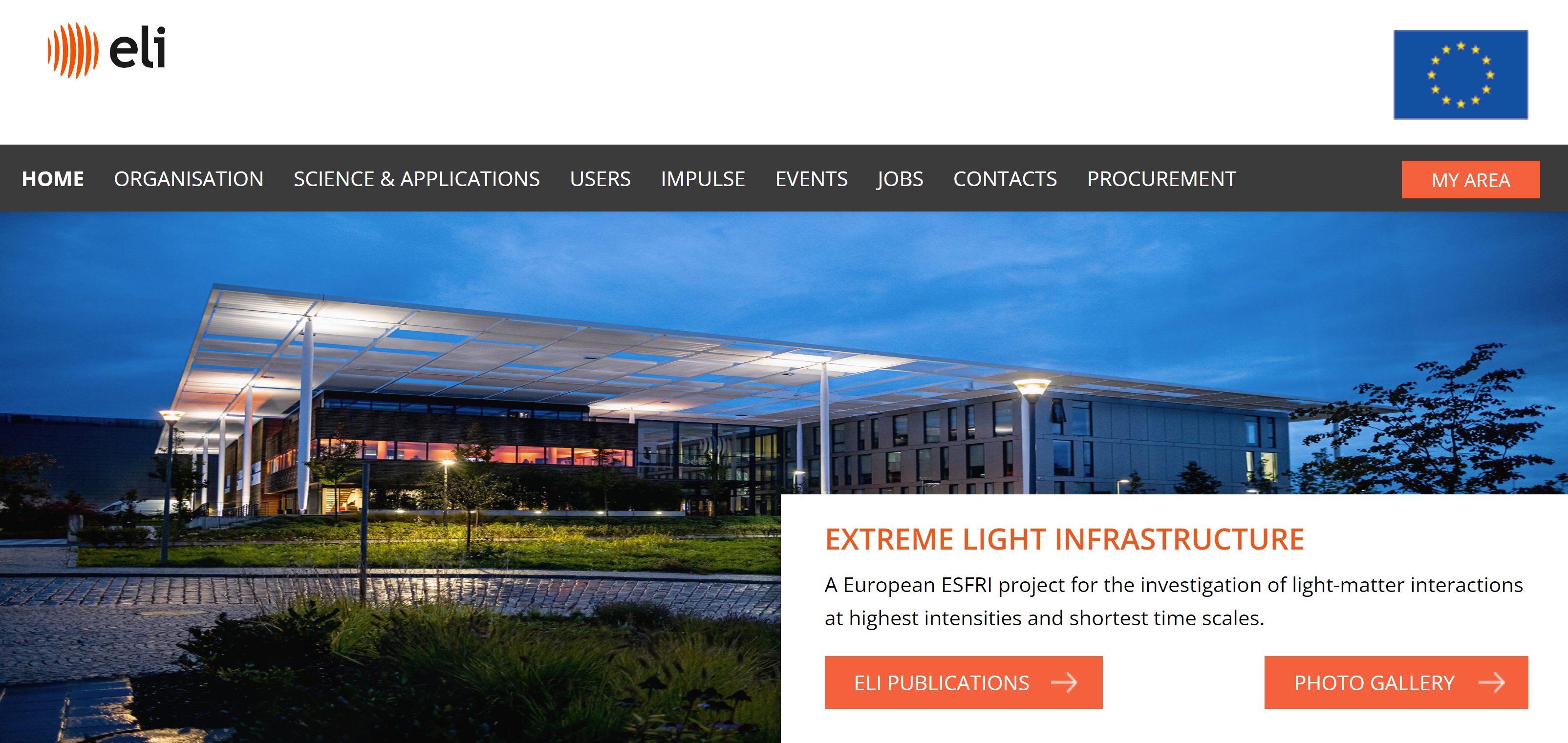 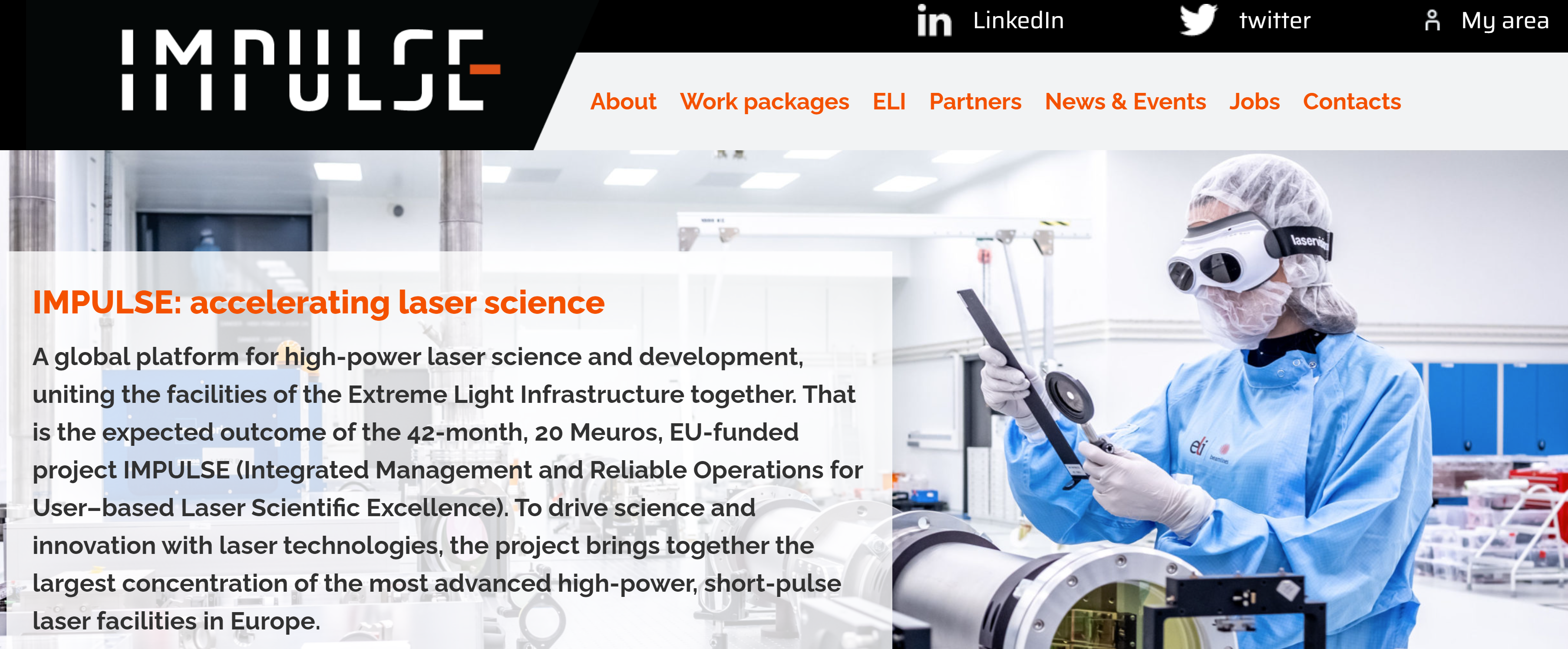 https://impulse-project.eu/
https://eli-laser.eu/
Carsten P Welsch / University of Liverpool
10
New EuPRAXIA Website
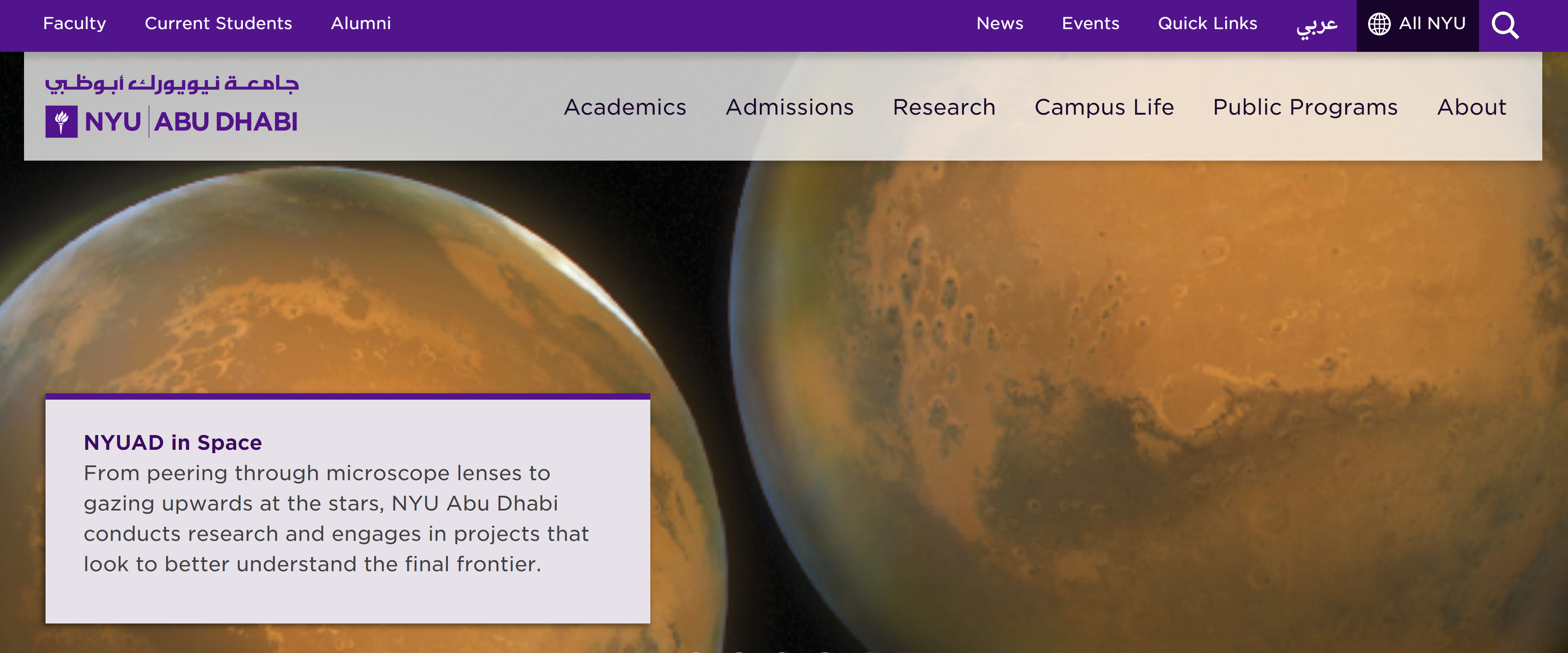 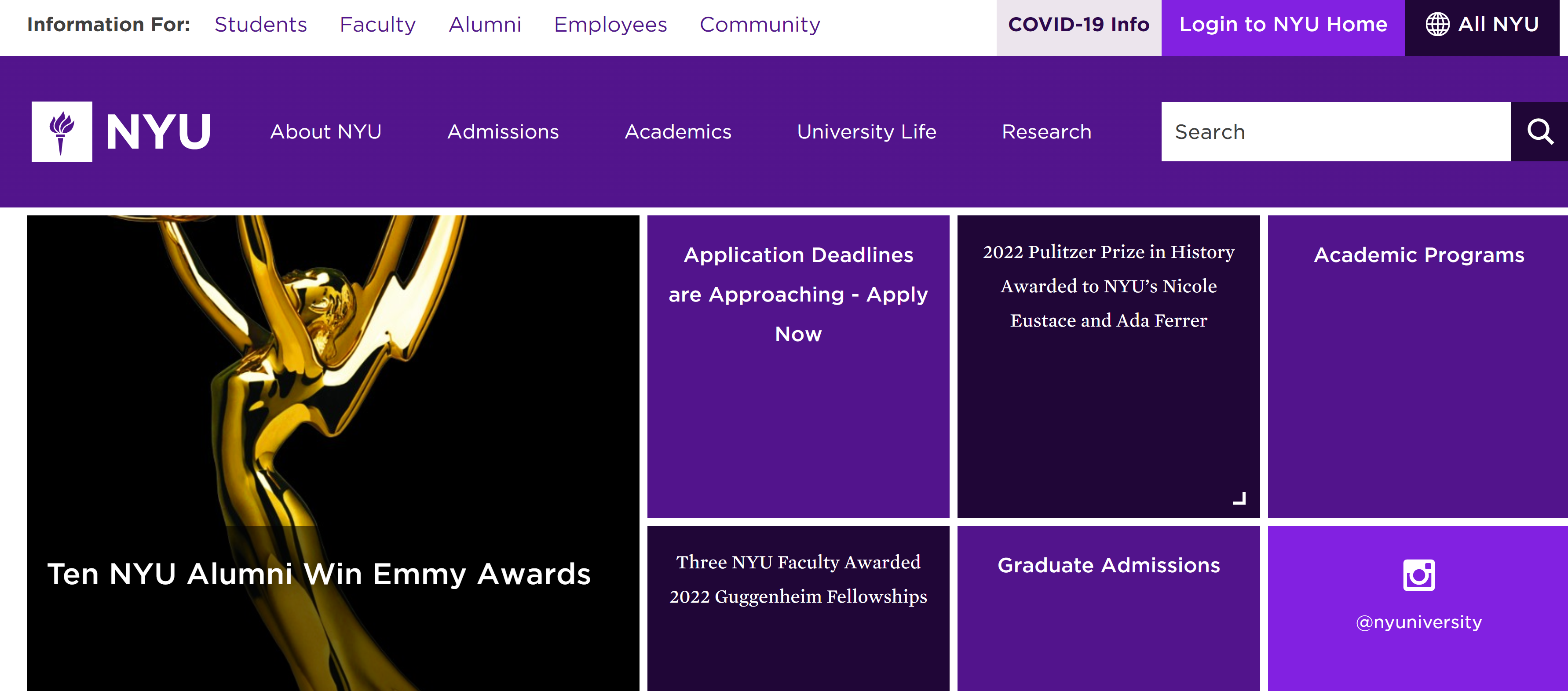 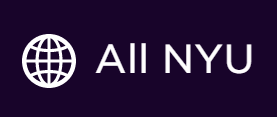 https://nyuad.nyu.edu/en/
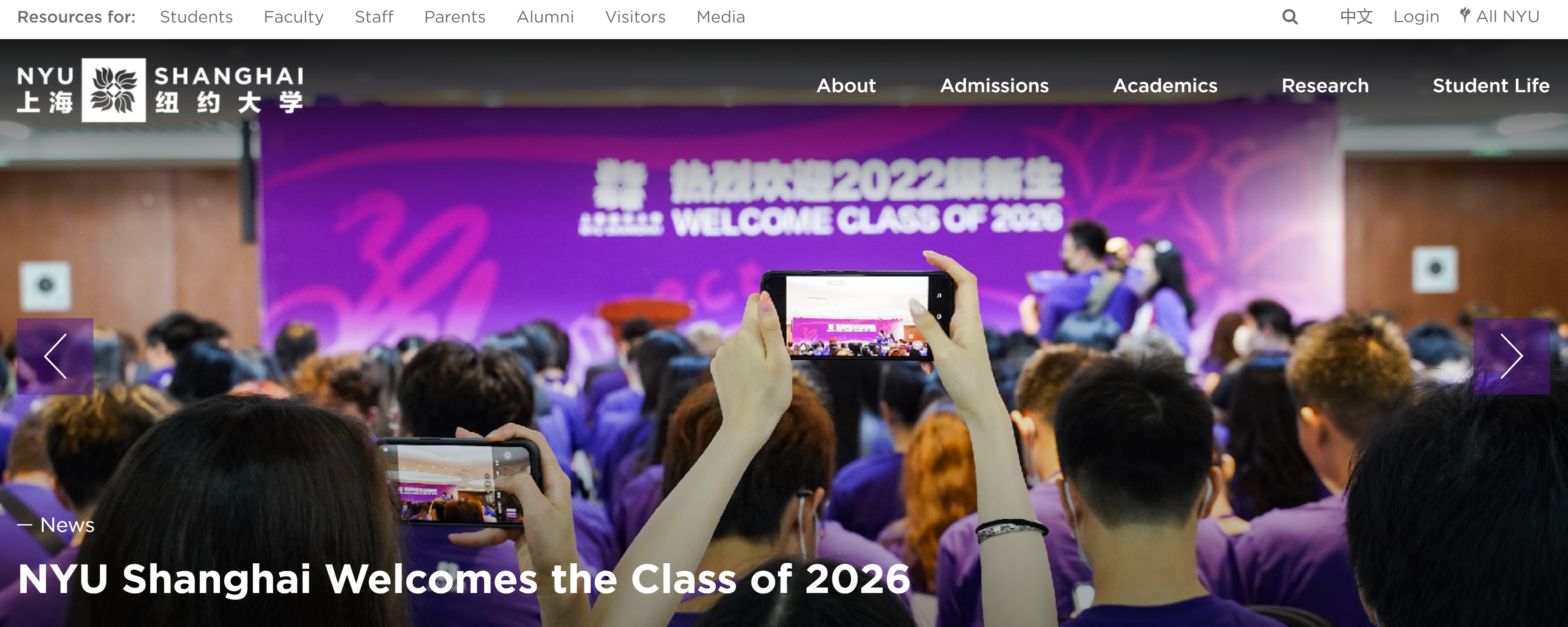 https://www.nyu.edu/
https://shanghai.nyu.edu/
Carsten P Welsch / University of Liverpool
11
New EuPRAXIA Website Structure
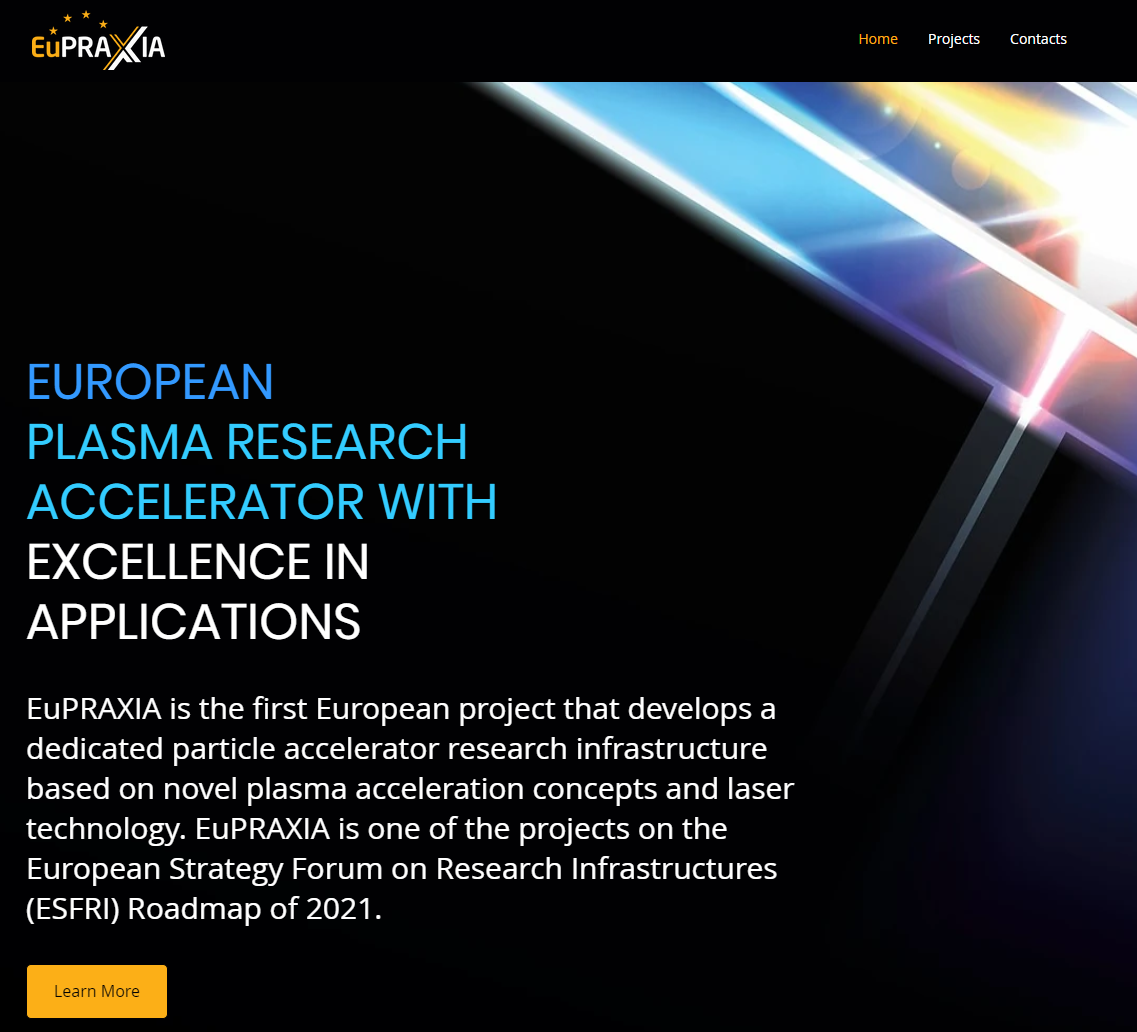 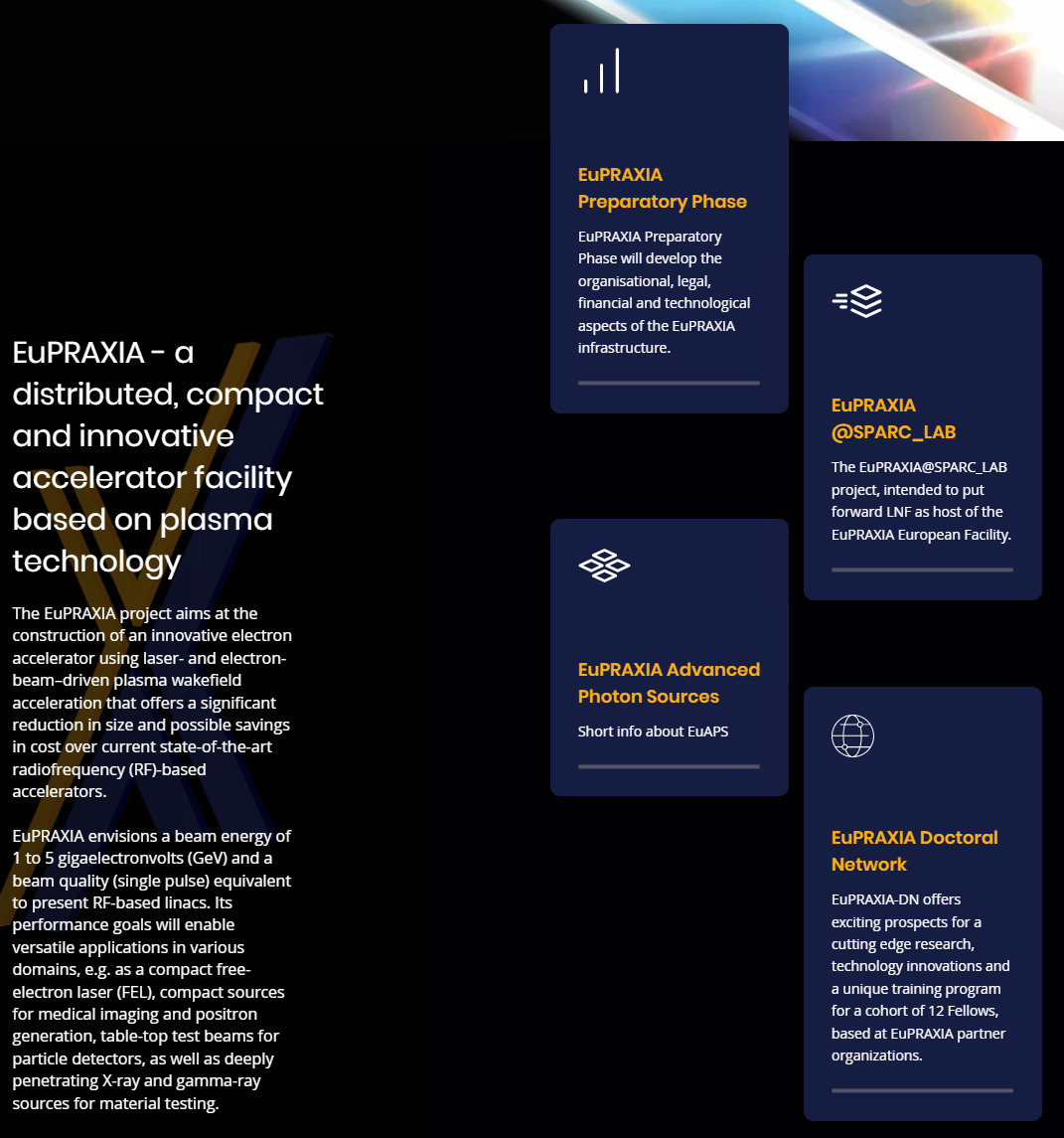 Carsten P Welsch / University of Liverpool
12
New EuPRAXIA Website Structure
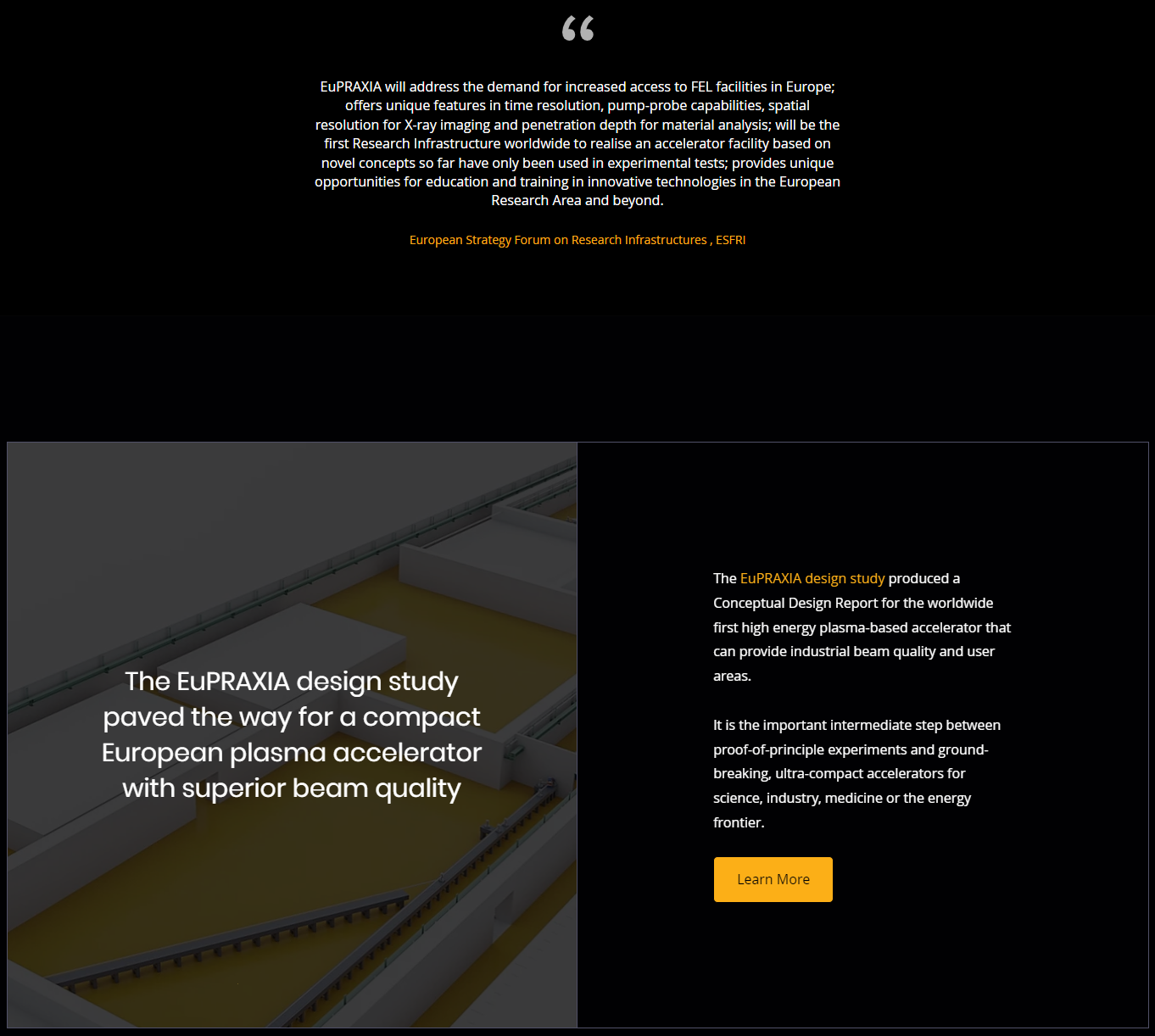 Carsten P Welsch / University of Liverpool
13
EuPRAXIA-PP Website
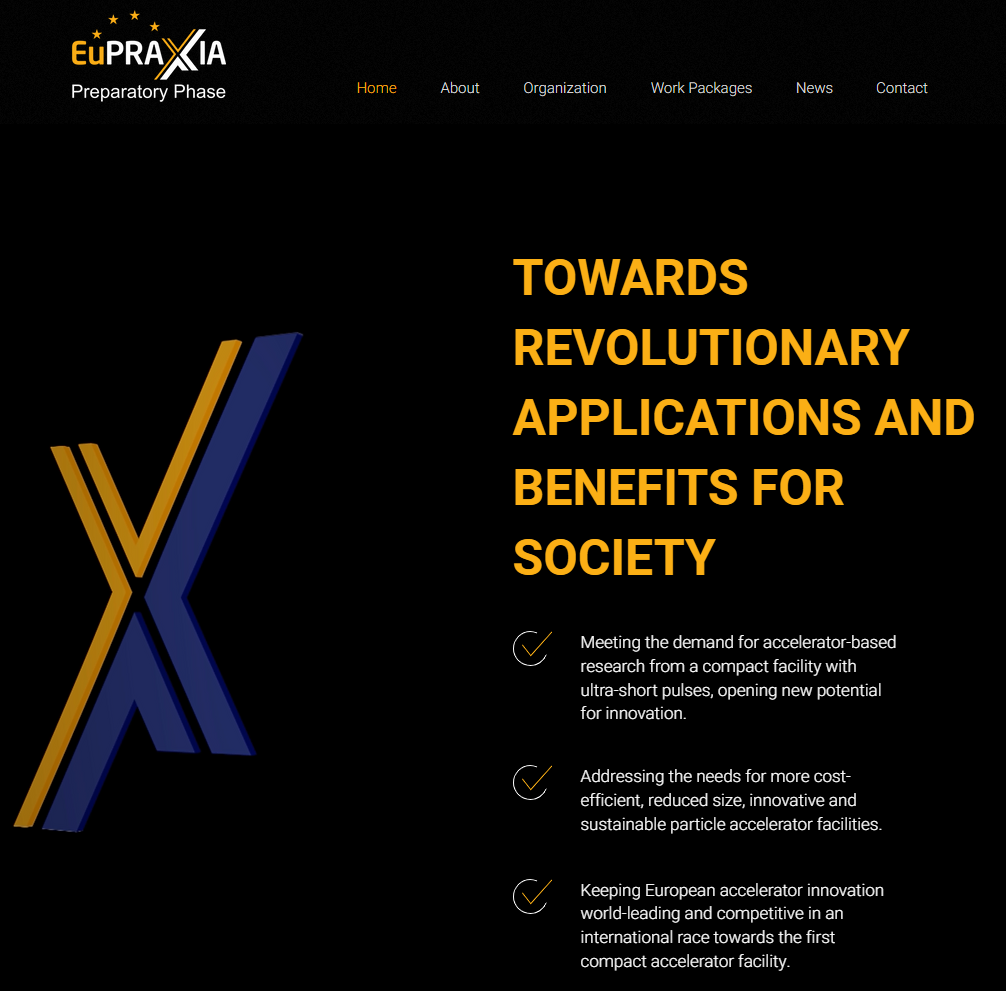 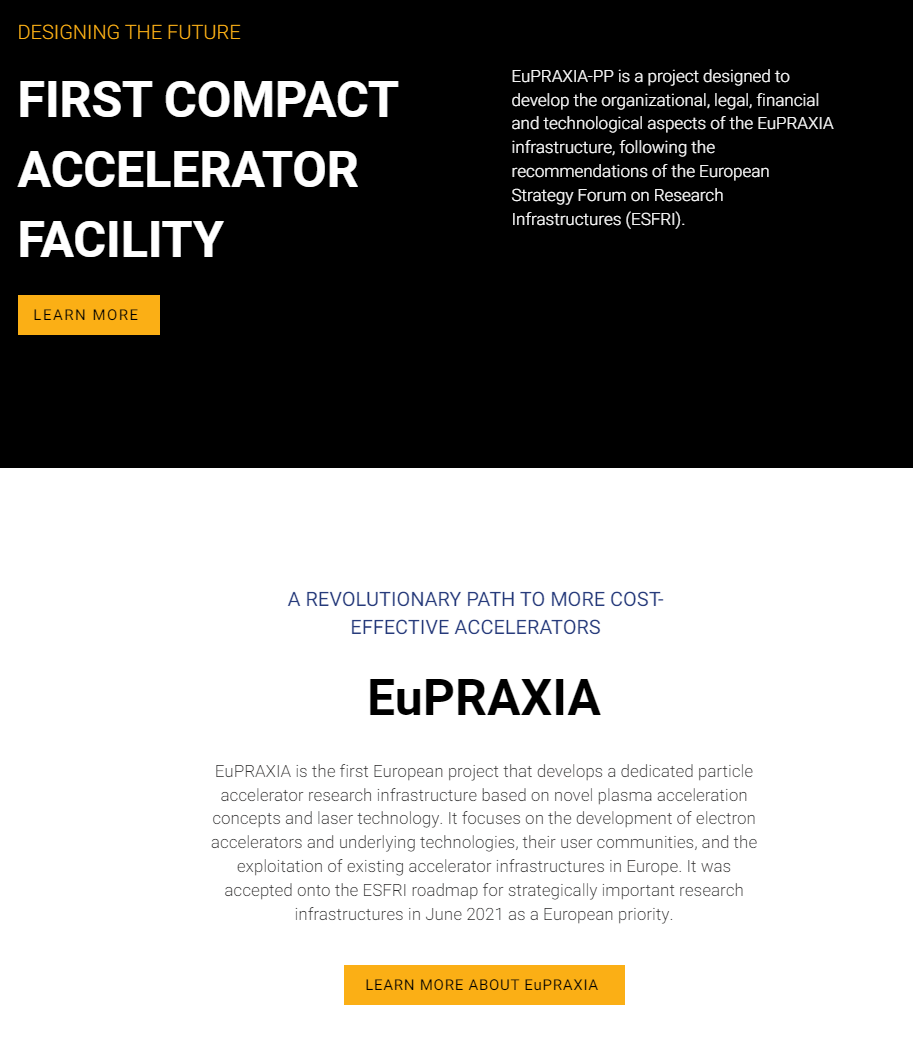 Carsten P Welsch / University of Liverpool
14
INFN LNF Outreach 2022-2023
The Education and Public Outreach Service (EPOS) of LNF fosters the scientific literacy through a wide program of initiatives addressed to students, teachers and general public to bridge science and society, either inside or outside the LNF site. 

The main mission are to engage the public with science, to inform about the latest issues in research conducted by INFN-LNF and the collaborations, to raise awareness, curiosity and passion towards science and its applications and building network with the society.
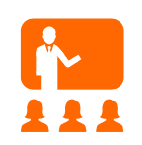 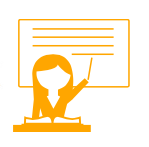 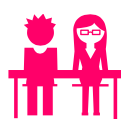 Students
programme
Teachers
programme
General public
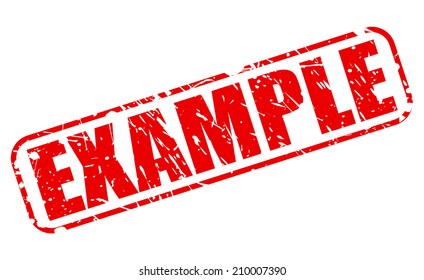 edu.lnf.infn.it
S.Bertelli, EuPRAXIA-PP Kick off meeting, 24/11/2022
15
INFN LNF Outreach 2022-2023
Activities that involve EuPRAXIA
Primary and middle school students
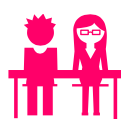 Guided Tours to the Bruno Touschek Visitor Centre and LNF main experimental sites
Type of activity: informal education, out-of-school learning, guided tours, hands-on experiments
Discussed topics: INFN research activities, general and modern physics and its applications
Number of requests: almost 500 participants
Students
programme
INFN Kids summer camp, July
Type of activity: lectures, hands-on activities
Discussed topics: general and modern physics, research and technology and their applications
Number of expected participants: 30 students
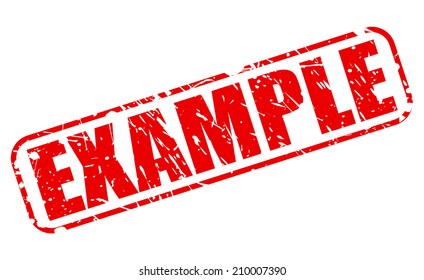 S.Bertelli, EuPRAXIA-PP Kick off meeting, 24/11/2022
16
INFN LNF Outreach 2022-2023
Activities that involve EuPRAXIA
         High School students
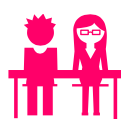 International Day of Girls and Women in Science, 10 February 2023
  Type of activity: frontal and dialogic lecture, round table
   Topics: the role of girls and women in science, how to create an inclusive environment, how to overcome stereotypes 
   Number of expected participants: 200 students
Students
programme
INSPYRE – International School on modern Physics and Research, 27-31 March
Type of activity: lectures, hands-on activities, guided tours
Discussed topics: modern physics, research and technology and their applications
Number of expected participants: 120 students (foreign + Italian)
INFN LNF Summer School, June
Type of activity: lectures, hands-on activities, guided tours
Discussed topics: modern physics, research and technology and their applications
Number of expected participants: 60 students
Guided Tours to the Bruno Touschek Visitor Centre and LNF main experimental sites
Type of activity: informal education, out-of-school learning
Discussed topics: INFN research activities, modern physics and its applications
Number of requests: almost 3000 participants
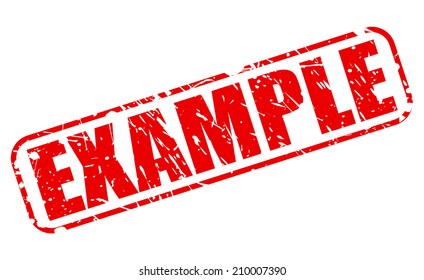 S.Bertelli, EuPRAXIA-PP Kick off meeting, 24/11/2022
17
INFN LNF Outreach 2022-2023
Activities that involve EuPRAXIA
          University students
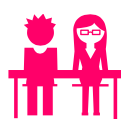 Excellence course addressed to Bachelor’s students, Accelerators Physics
Type of activity: lectures, guided tours, hands-on experiments
Dates: July (9 hours)
Students
programme
Excellence course addressed to Masters’ students, Accelerator Technology
Type of activity: lectures, guided tours, demonstrative experiments
Dates: July (9 hours)
Guided Tours to the Bruno Touschek Visitor Centre and LNF main experimental sites
Type of activity: informal education, out-of-school learning
Discussed topics: INFN research activities, modern physics and its applications
Number of expected participants: 600 students
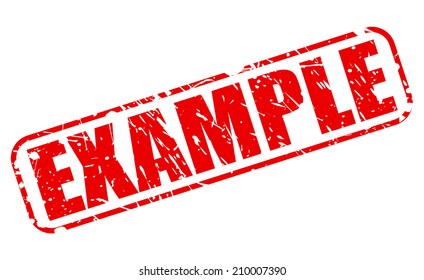 S.Bertelli, EuPRAXIA-PP Kick off meeting, 24/11/2022
18
INFN LNF Outreach 2022-2023
Activities that involve EuPRAXIA
          Teachers’ program
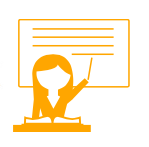 High School Teachers
Title: Incontri di Fisica/Physics Meetings
Type of activity: training and refresher course aimed to promote and support learning/teaching of modern Physics, frontal lectures, hands-on experiments (see experimental activity: Plasma accelerators)
Dates: November 16-18, 2022
Number of participants: 192
Teachers
programme
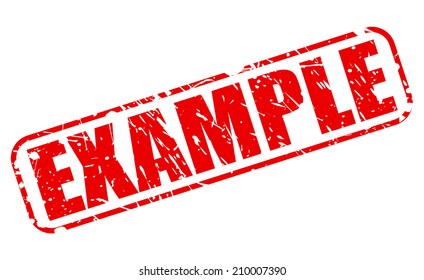 S.Bertelli, EuPRAXIA-PP Kick off meeting, 24/11/2022
19
INFN LNF Outreach 2022-2023
Activities that involve EuPRAXIA
Pomeriggi di scienza/Science afternoons
Type of activity: webinars broadcasted on INFN LNF YouTube channel, seminars held in person
dedicated to the latest issues in Physics and Science 
Dates: December 2022 – June 2023
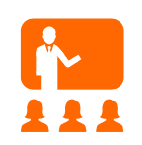 OpenLabs, INFN LNF open day
Type of activity: guided tours, public lectures, exhibitions, laboratory-based activities,  scientific demonstrations and a 
very rich program for kids. 
Date: May 2023
Number of expected participants: 2500
General public
European Researchers’ Night – scieNcE Together project
Type of activity: informal education, lifelong learning, exhibition
Dates: September 
The activity took place at: Città dell’Altra Economia, Roma
Number of expected participants: 6000
Guided Tours to the Bruno Touschek Visitor Centre
Type of activity: informal education, lifelong learning
Discussed topics: INFN research activities, modern physics and its applications
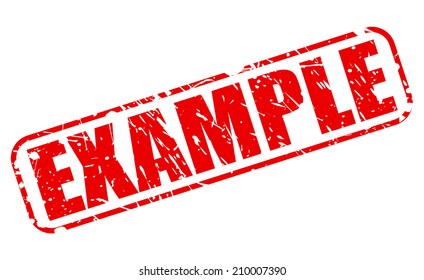 S.Bertelli, EuPRAXIA-PP Kick off meeting, 24/11/2022
20
Summary
Exciting plans
Templates for all communication: please use these to establish and promote the EuPRAXIA brand;
Joined-up communication with material provided to partners on a very regular basis;
Science symposia and outreach events to create wider impact;
Education materials such as Surfatron online game, demonstrators and teaching material;
Structured engagement with policy makers and industry.

We look forward to working with you!
Carsten P Welsch / University of Liverpool
21
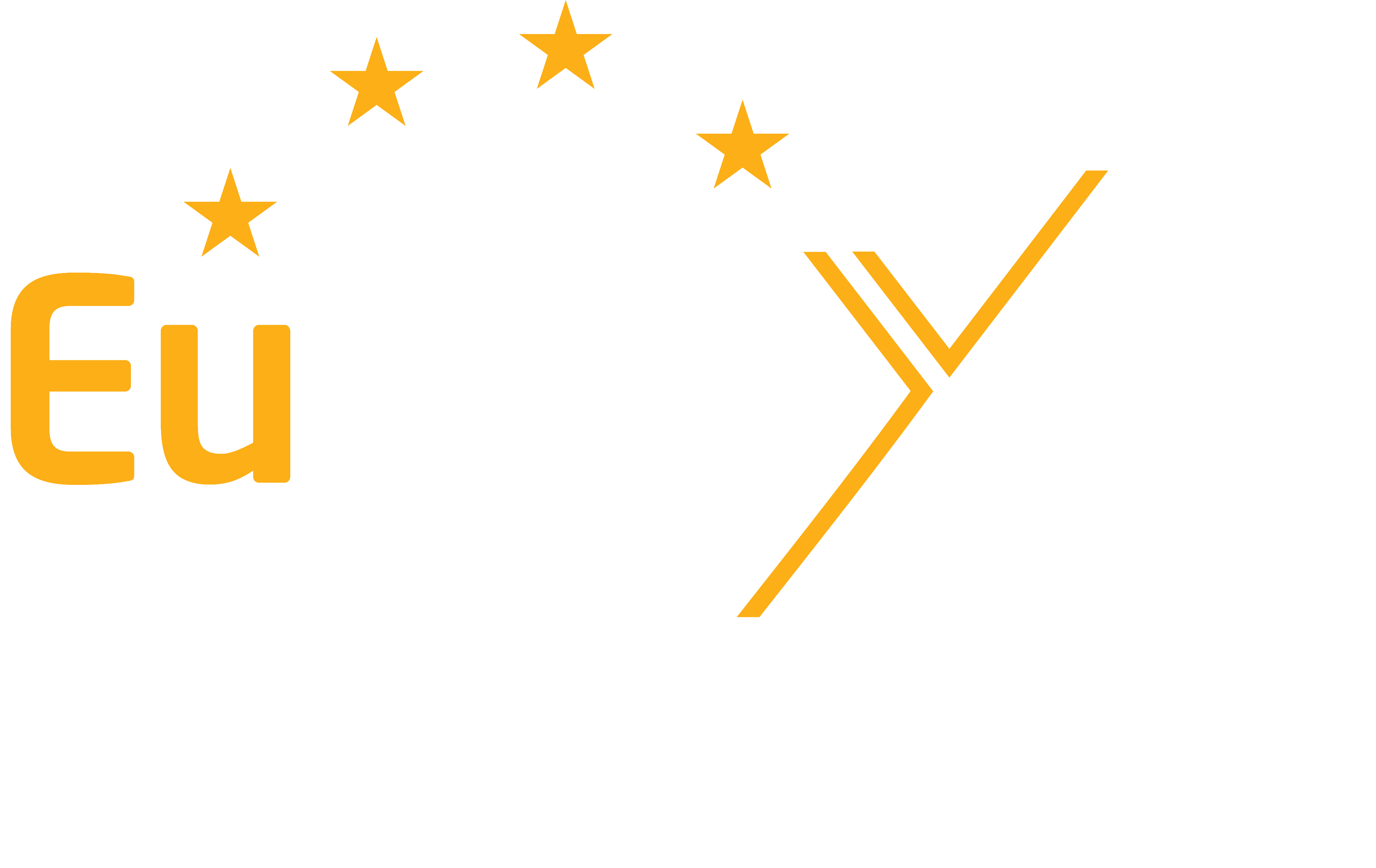